СОЗДАНИЕ И ИСПОЛЬЗОВАНИЕ АЛГОРИТМОВ НА УРОКАХ РУССКОГО ЯЗЫКА
ПРОКОПЕНКО НАТАЛЬЯ АЛЕКСАНДРОВНА,
УЧИТЕЛЬ РУССКОГО ЯЗЫКА И ЛИТЕРАТУРЫ
МАОУ «КАЛТАЙСКАЯ СОШ» ТОМСКОГО РАЙОНА
Год от года происходит усложнение программного материала по русскому языку, увеличивается объем предметных знаний, усложняются спецификации всех видов работ, а потенциал ребенка «больше» никак не становится.
Порядок работы с текстом задания к упражнению
Разбиваем задание на предложения. Это нужно для того, чтобы ребенок понимал, сколько именно заданий ему предстоит выполнить. 
В каждом предложении находим глагол повелительного наклонения (шпаргалка для детей: ищи слово, которое отвечает на вопрос ЧТО (С)ДЕЛАЙ(ТЕ)? Именно этот глагол и становится смыслом задания, например: спишите, подчеркните, выделите, найдите и т.д.
От имеющегося глагола находим конкретное задание, его мы находим по вопросу винительного падежа КОГО? ЧТО? и подчеркиваем слова – суть задания, например, грамматическую основу, падеж у выделенных существительных, спряжение глаголов и т.д.
C'est La Vie!
Задания по учебнику на домашнюю работу я НЕ задаю, так как нахожусь в моральном конфликте с разработчиками и издателями ГДЗ. Задания формулирую такие же, как и в учебнике, но с другими предложениями и словами.
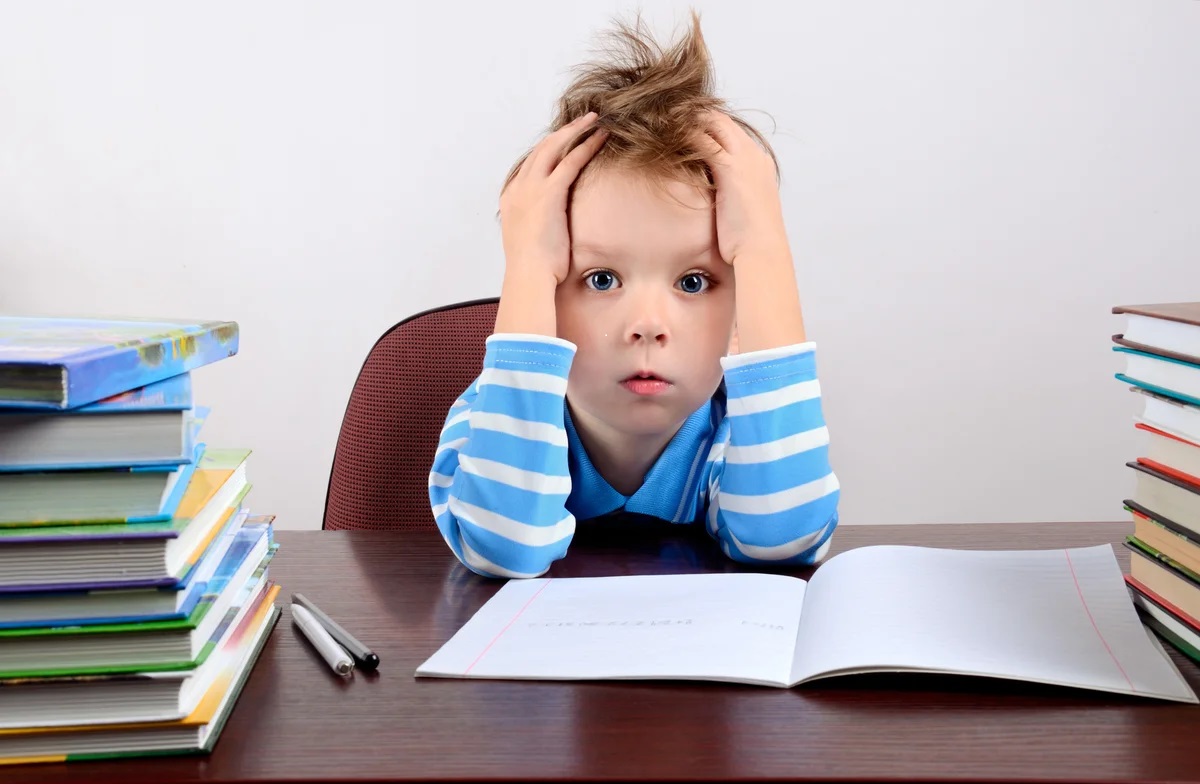 Осознанное запоминание теоретического материала по русскому языку
Необходимость практического применения данного материала большинство детей для себя не видит. Им достаточно удовлетворительной оценки в году и на экзамене. А «тройку» можно получить, не зная ни одного правила и ни одного теоретического объяснения, – как вам такой парадокс нашей системы образования: задания ВПР на порядок сложнее, чем ОГЭ, а с ГВЭ и вообще сравнения нет.
Опорные конспекты В.Ф.Шаталова
Их плюсы уже в том, что текст правила дается в виде картинки-схемы. При работе с ними у ребенка работают, как минимум, два вида памяти из трех, а у мотивированных детей все три: визуальная, аудиальная и кинестетическая. Эти опорные конспекты я не даю в распечатанном виде, ученики их должны записать своей рукой.
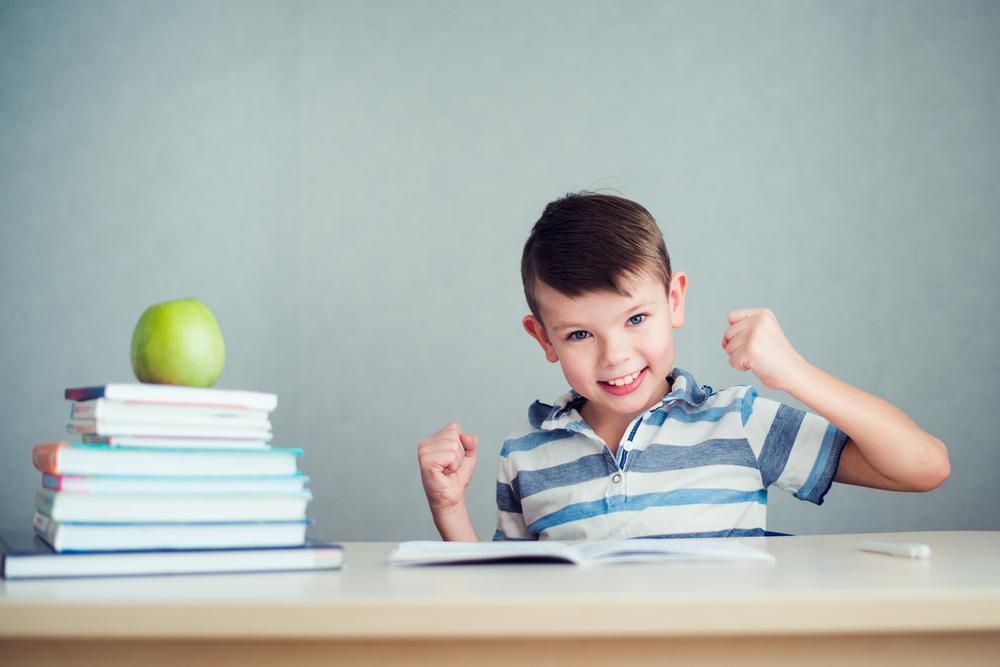 Девиз «Ищи, что легче найти!»
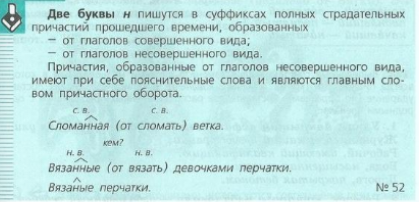 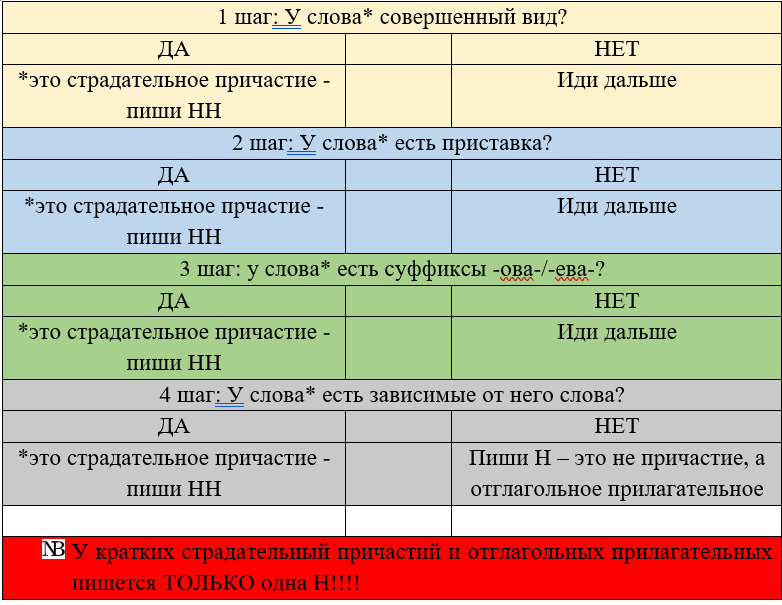 Алгоритм синтаксического разбора простого предложения
Ученикам нужна наша помощь!
Запомнить, выучить наизусть изучаемый на уроках русского языка теоретический материал может только влюбленный в науку ученик. А вот способствовать ситуации успеха на уроке и, как следствие, формирование положительного отношения к предмету мы можем через создание системы вспомогательных материалов, которыми можно и нужно пользоваться и на простых уроках, и на контрольных работах: не будет большой беды, если ученик сформулирует сам правильный ответ и получит положительную оценку). 
А к ОГЭ и ЕГЭ эти алгоритмы уже врежутся в память.
Спасибо за внимание!